2024年03月17日
主日崇拜

教会聚会
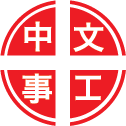 中文崇拜：每周日上午  9:30 , Baskin Chapel
中文主日學：每周日上午 11:00 , 教室2140B
  生命團契：每周五晚上  6:30 , 教室2103
请大家安静，预备心
神羔羊
不是我，乃是基督在裡面活
Yet Not I But Through Christ In Me
Galatians 加拉太書
2:17-20
17 我们若求在基督里称义，却仍旧是罪人，难道基督是叫人犯罪的吗？断乎不是。
18 我素来所拆毁的，若重新建造，这就证明自己是犯罪的人。

17 If, while we seek to be justified in Christ, it becomes evident that we ourselves are sinners, does that mean that Christ promotes sin? Absolutely not!
18 If I rebuild what I destroyed, I prove that I am a lawbreaker.
19 我因律法就向律法死了，叫我可以向神活着。
20 我已经与基督同钉十字架。现在活着的，不再是我，乃是基督在我里面活着。并且我如今在肉身活着，是因信神的儿子而活，他是爱我，为我舍己。

19 For through the law I died to the law so that I might live for God.
20 I have been crucified with Christ and I no longer live, but Christ lives in me. The life I live in the body, I live by faith in the Son of God, who loved me and gave himself for me.
祈禱
Prayer
我的心你要称颂耶和华
Praise the Lord, O My Soul
奉獻祈禱
Offertory Prayer
Deuteronomy 申命記
30:11-20
11 我今日所吩咐你的诫命不是你难行的，也不是离你远的。
12 不是在天上，使你说，谁替我们上天取下来，使我们听见可以遵行呢？

11 Now what I am commanding you today is not too difficult for you or beyond your reach.
12 It is not up in heaven, so that you have to ask, "Who will ascend into heaven to get it and proclaim it to us so we may obey it?"
13 也不是在海外，使你说，谁替我们过海取了来，使我们听见可以遵行呢？
14 这话却离你甚近，就在你口中，在你心里，使你可以遵行。

13 Nor is it beyond the sea, so that you have to ask, "Who will cross the sea to get it and proclaim it to us so we may obey it?"
14 No, the word is very near you; it is in your mouth and in your heart so you may obey it.
15 看哪，我今日将生与福，死与祸，陈明在你面前。
16 吩咐你爱耶和华你的神，遵行他的道，谨守他的诫命，律例，典章，使你可以存活，人数增多，耶和华你神就必在你所要进去得为业的地上赐福与你。

15 See, I set before you today life and prosperity, death and destruction.
16 For I command you today to love the Lord your God, to walk in his ways, and to keep his commands, decrees and laws; then you will live and increase, and the Lord your God will bless you in the land you are entering to possess.
17 倘若你心里偏离，不肯听从，却被勾引去敬拜事奉别神，
18 我今日明明告诉你们，你们必要灭亡。在你过约旦河，进去得为业的地上，你的日子必不长久。

17 But if your heart turns away and you are not obedient, and if you are drawn away to bow down to other gods and worship them,
18 I declare to you this day that you will certainly be destroyed. You will not live long in the land you are crossing the Jordan to enter and possess.
19 我今日呼天唤地向你作见证。我将生死祸福陈明在你面前，所以你要拣选生命，使你和你的后裔都得存活。
20 且爱耶和华你的神，听从他的话，专靠他。因为他是你的生命，你的日子长久也在乎他。这样，你就可以在耶和华向你列祖亚伯拉罕，以撒，雅各起誓应许所赐的地上居住。

19 This day I call heaven and earth as witnesses against you that I have set before you life and death, blessings and curses. Now choose life, so that you and your children may live
20 and that you may love the Lord your God, listen to his voice, and hold fast to him. For the Lord is your life, and he will give you many years in the land he swore to give to your fathers, Abraham, Isaac and Jacob.
今日證道

重申主约

Renewal of the Covenant

王牧师
默 祷
Prayerful Meditation
報 告
Announcements
BBC 中文事工通知
歡迎新朋友
Welcome New Friends
祝 福
Benediction
彼此問安
Greeting of Peace